Figure 1. Normal growth curves. This plot demonstrates the volume of the total forebrain as a function of ...
Cereb Cortex, Volume 13, Issue 12, December 2003, Pages 1299–1312, https://doi.org/10.1093/cercor/bhg077
The content of this slide may be subject to copyright: please see the slide notes for details.
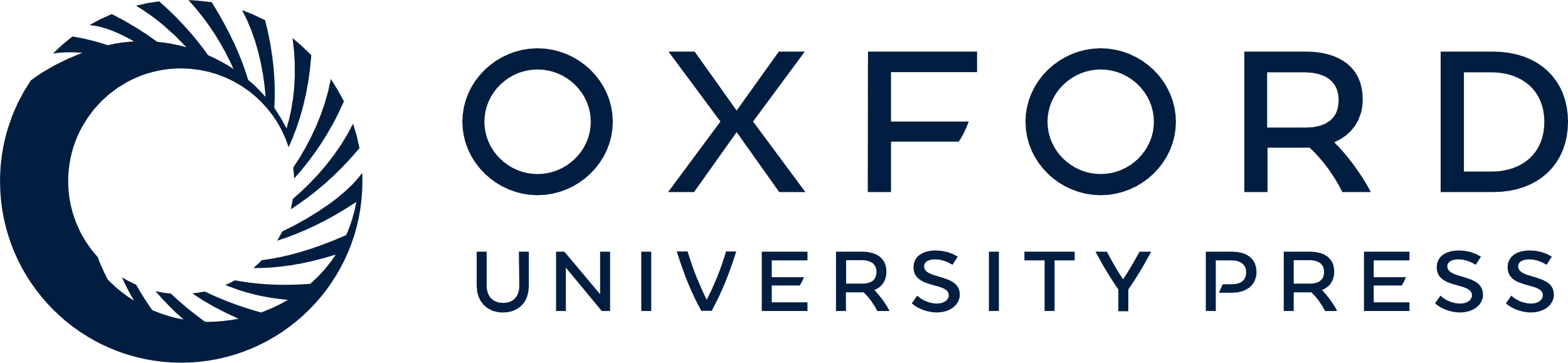 [Speaker Notes: Figure 1. Normal growth curves. This plot demonstrates the volume of the total forebrain as a function of age. The normative subjects (diamonds) demonstrate logarithmic growth as a function of age (curve fit and parameters indicated). For any given HPE subject (squares), the deviation from the normative curve for the subjects age can be calculated.


Unless provided in the caption above, the following copyright applies to the content of this slide:]